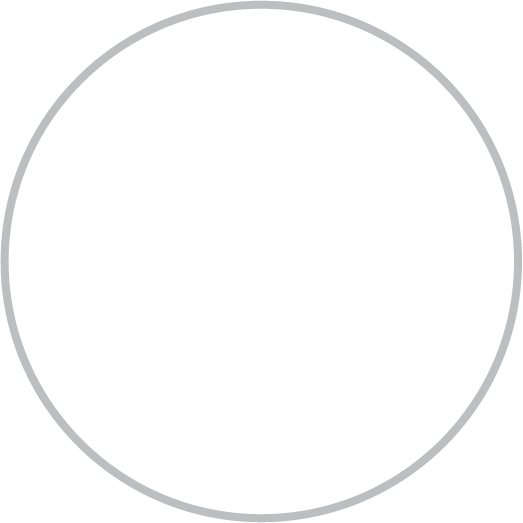 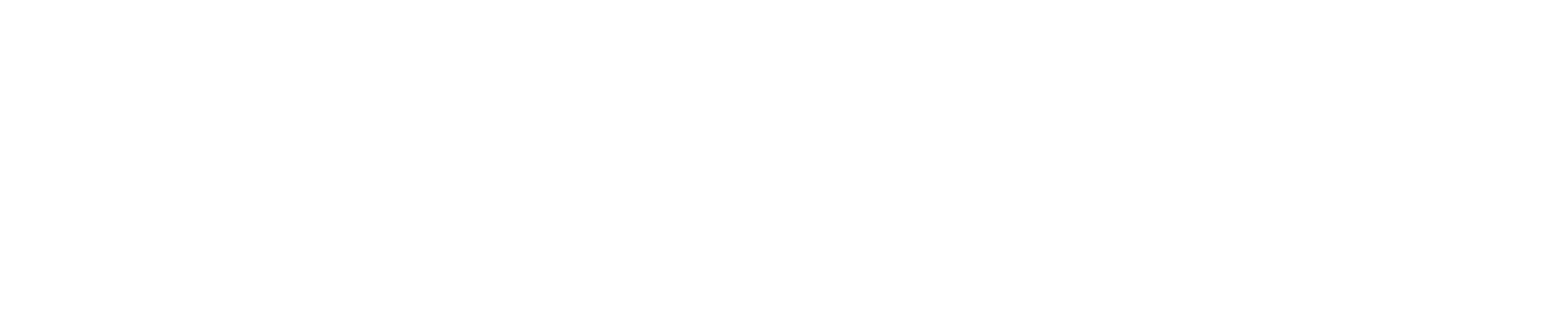 REPORT CARD
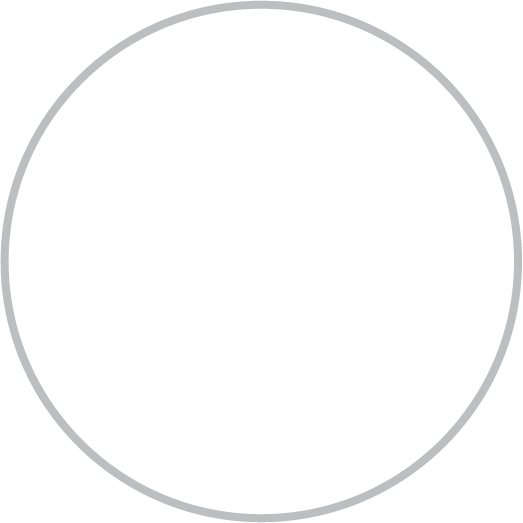 Home School
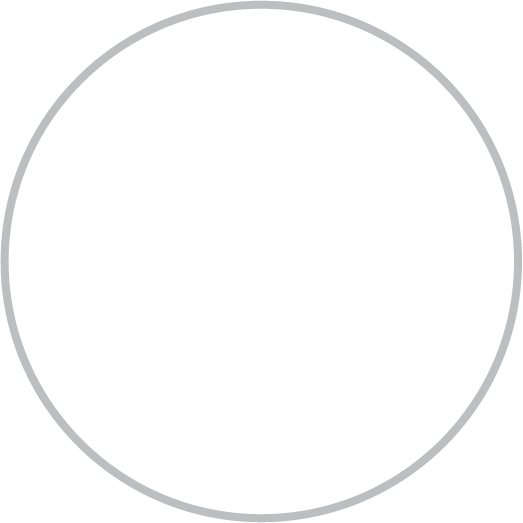 Name of Student:
Grade:
Teacher’s Comments:
Excels in:
Can Improve in:
SUBJECT
Q1
Q2
Q3
Q4
TEACHER’S FEEDBACK:
Values
Math
Reading
Language
Spelling
Science
Social Studies
Music
GRADING SYSTEM:
E: Excellent
G: Good
S: Satisfactory
F: Fail
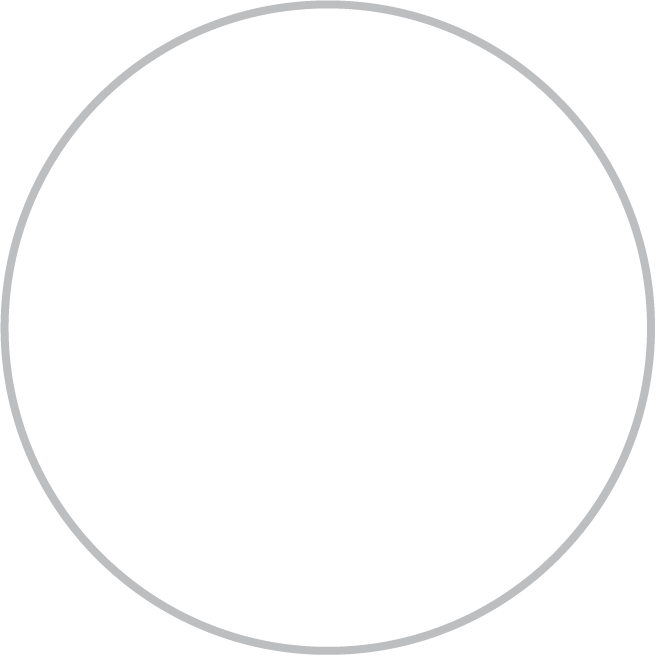 BEHAVIOR:
Diligent
Resourceful
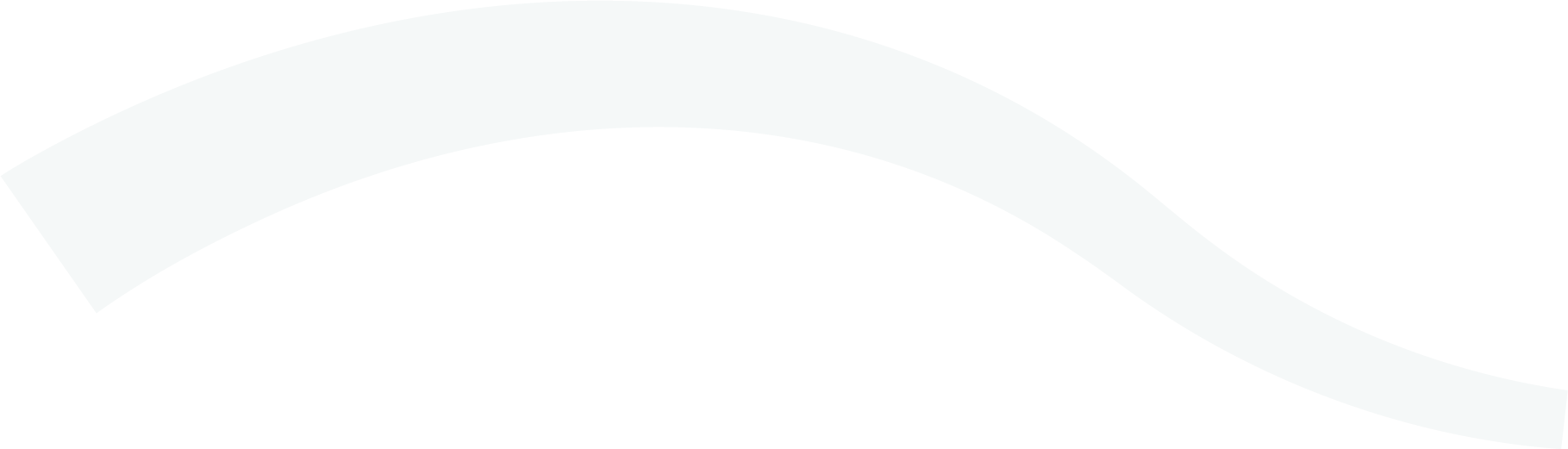 Responsible
Attentive
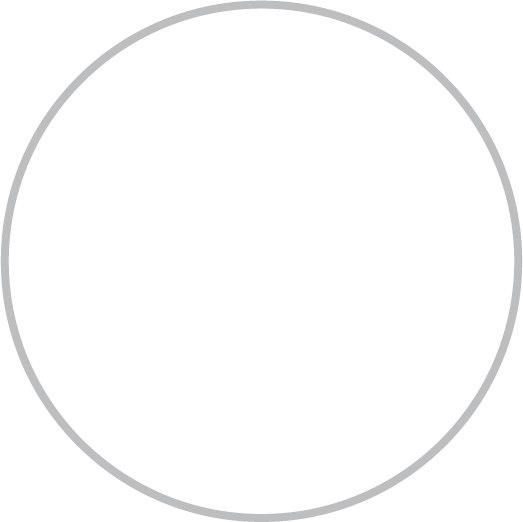 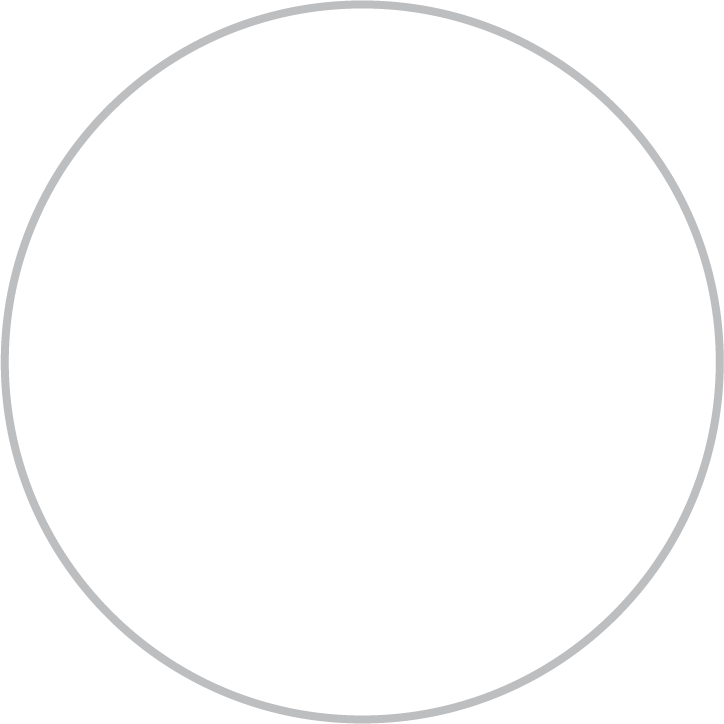 Respectful